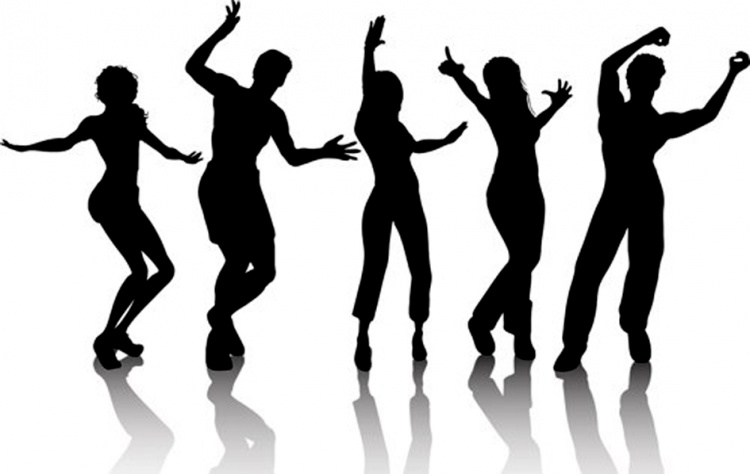 ТАНЦЫ НАРОДОВ МИРА
РУССКИЙ ПЛЯС
ТРЕПАК
ХОРОВОД
ВАЛЬС
ИСПАНСКОЕ ФЛАМЕНКО
ФЛАМЕНКО
АРГЕНТИНСКОЕ ТАНГО
ТАНГО
КАНКАН
ЛАМБАДА
САЛЬСА
АЗЕРБАЙДЖАНСКИЙ ТАНЕЦ
ВОСТОЧНЫЙ ТАНЕЦ
ВОСТОЧНЫЙ ТАНЕЦ С ПАЛКОЙ
ГАВАЙСКИЙ РИТУАЛЬНЫЙ ТАНЕЦ ХУЛА
ХУЛА
ГРЕЧЕСКИЙ ТАНЕЦ СИРТОС
ГРУЗИНСКИЙ ТАНЕЦ
КАПОЭЙРА
КИРГИЗСКОЕ ПЕНИЕ
КИТАЙСКИЙ ТАНЕЦ С ВЕЕРОМ
КИТАЙСКИЙ ТАНЕЦ С ДРАКОНОМ
КЛАССИЧЕСКИЙ ИНДИЙСКИЙ ТАНЕЦ БХАРАТ-НАТЬЯМ
ЛАТВИЙСКИЙ ТАНЕЦ
ЛИТОВСКИЙ ТАНЕЦ
МЕКСИКАНСКИЙ ТАНЕЦ АВАЛЮЛЬКО
МОЛДАВСКИЙ ТАНЕЦ
НЕГРИТЯНСКАЯ ЧЕЧЕТКА
НУБИЙСКИЙ ТАНЕЦ
ПОЛЬСКИЙ ТАНЕЦ
РИТУАЛЬНЫЙ ТАНЕЦ ТИБЕТСКИХ МОНАХОВ
ТАДЖИКСКИЙ ТАНЕЦ
ТАНЕЦ ДЖИГИТОВ
ТАНЕЦ НА ЯМАЙКЕ
УЗБЕКСКИЙ ТАНЕЦ
ЯПОНСКИЙ ТАНЕЦ
ЦЫГАНСКИЙ ТАНЕЦ
УКРАИНСКИЙ ТАНЕЦ
ТАНЕЦ НА ОГНЕ
ТАНЕЦ НА ВОЛНЕ